La collina
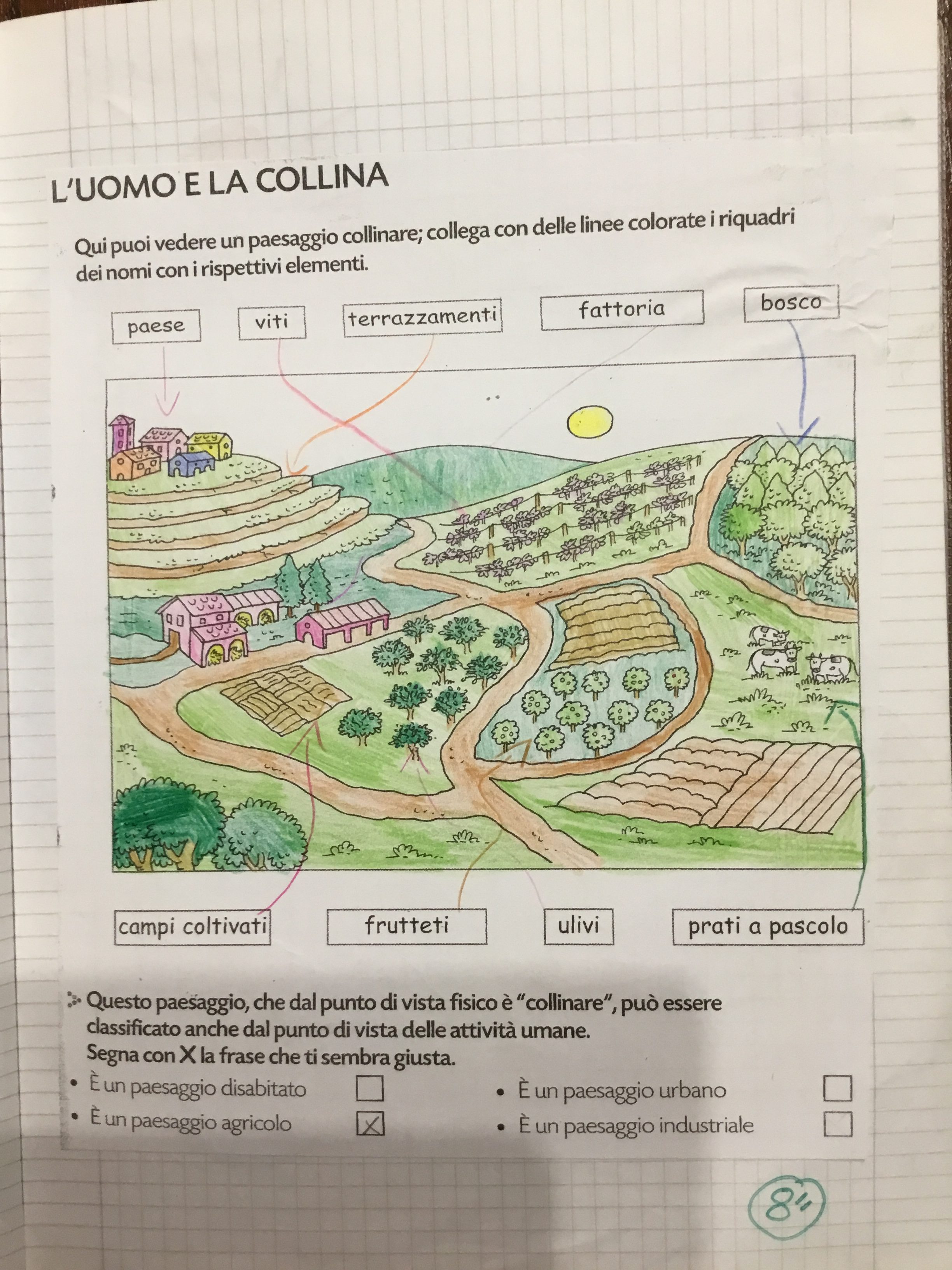 SCIENZE, GEOGRAFIA Classi 3 C  - 3D - 3E 
Inss. Palladino – Palladino – Festa
la collina
La sommità è il punto più alto della collina.
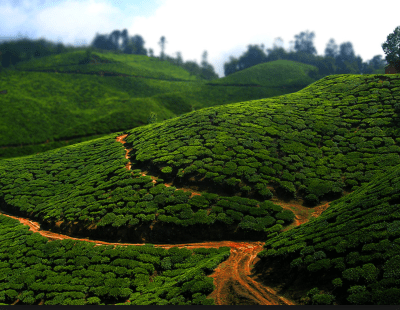 Il pendio, o fianco, è il lato della collina, che può essere ripido o dolce
La collina è un rilievo naturale che va dai 200 ai 600 metri di altezza
i terrazzamenti o coltivazione a terrazza,  sono una soluzione adottata in agricoltura per rendere coltivabili territori molto ripidi
Il clima, poco rigido e i pendii, dolci e soleggiati, permettono la coltivazione
Il borgo è un piccolo centro abitato che si trova, di solito, sulla sommità delle colline
La formazione delle colline
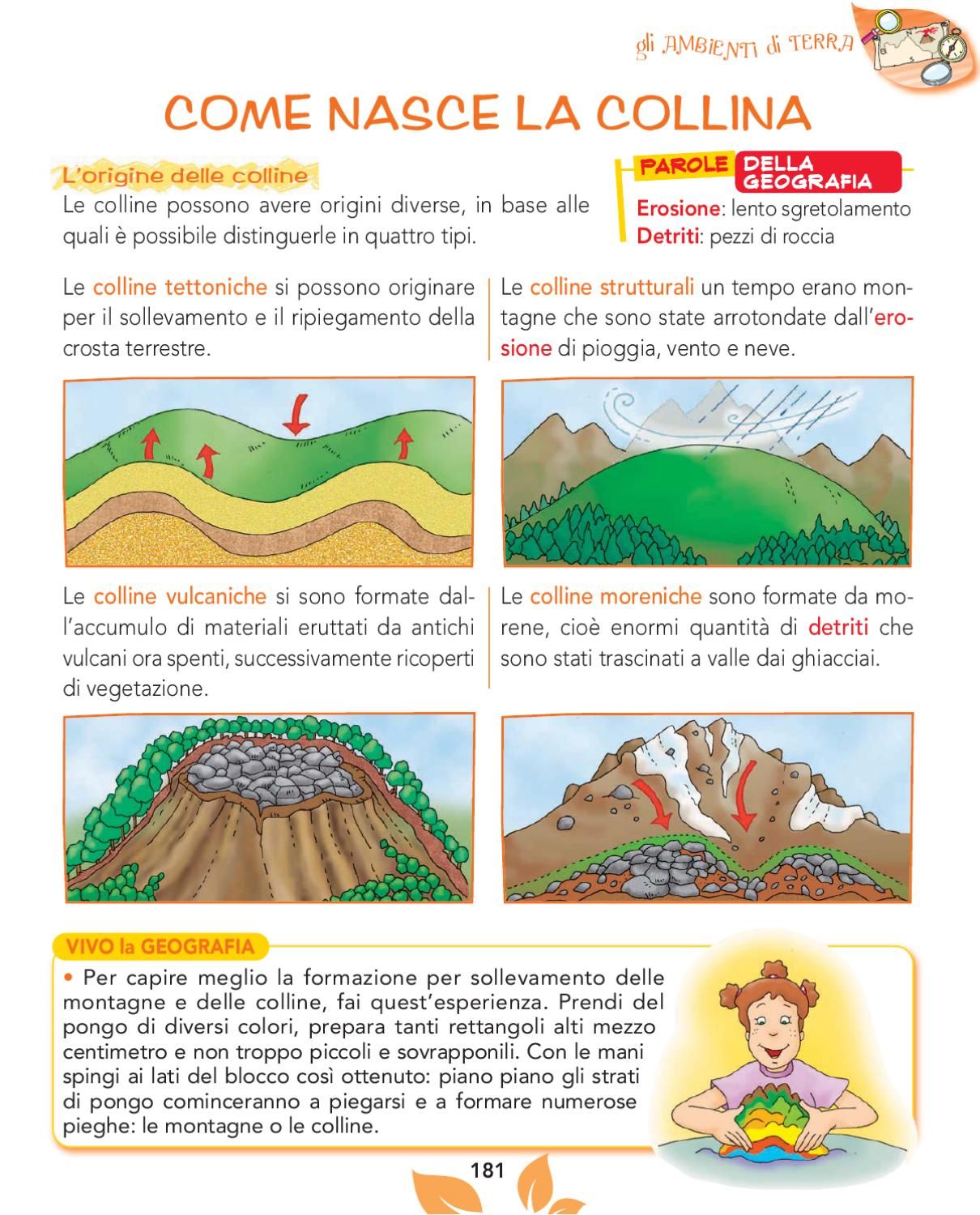 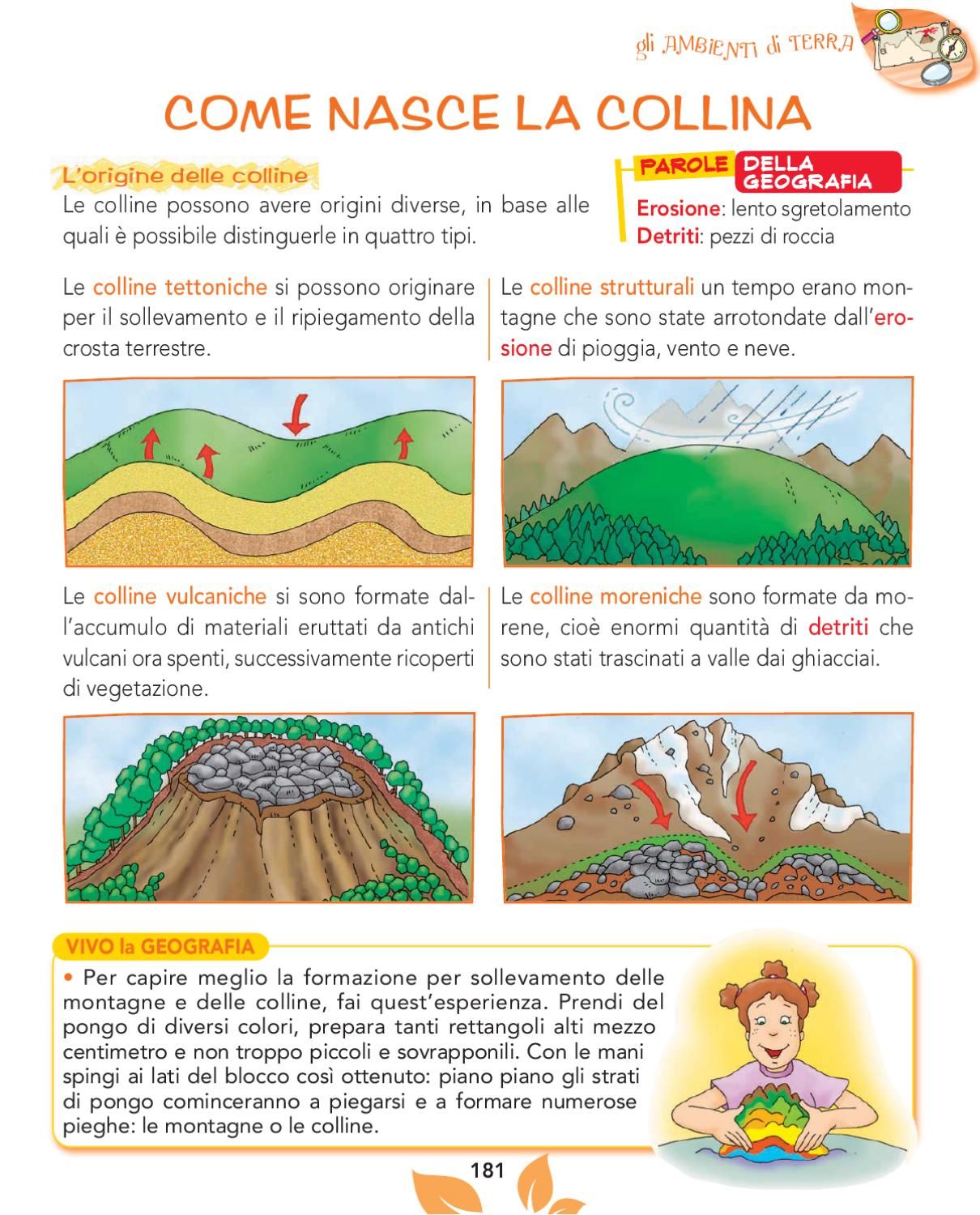 Le colline possono avere origini diverse, in base alle quali, possiamo distinguerle in quattro tipi:
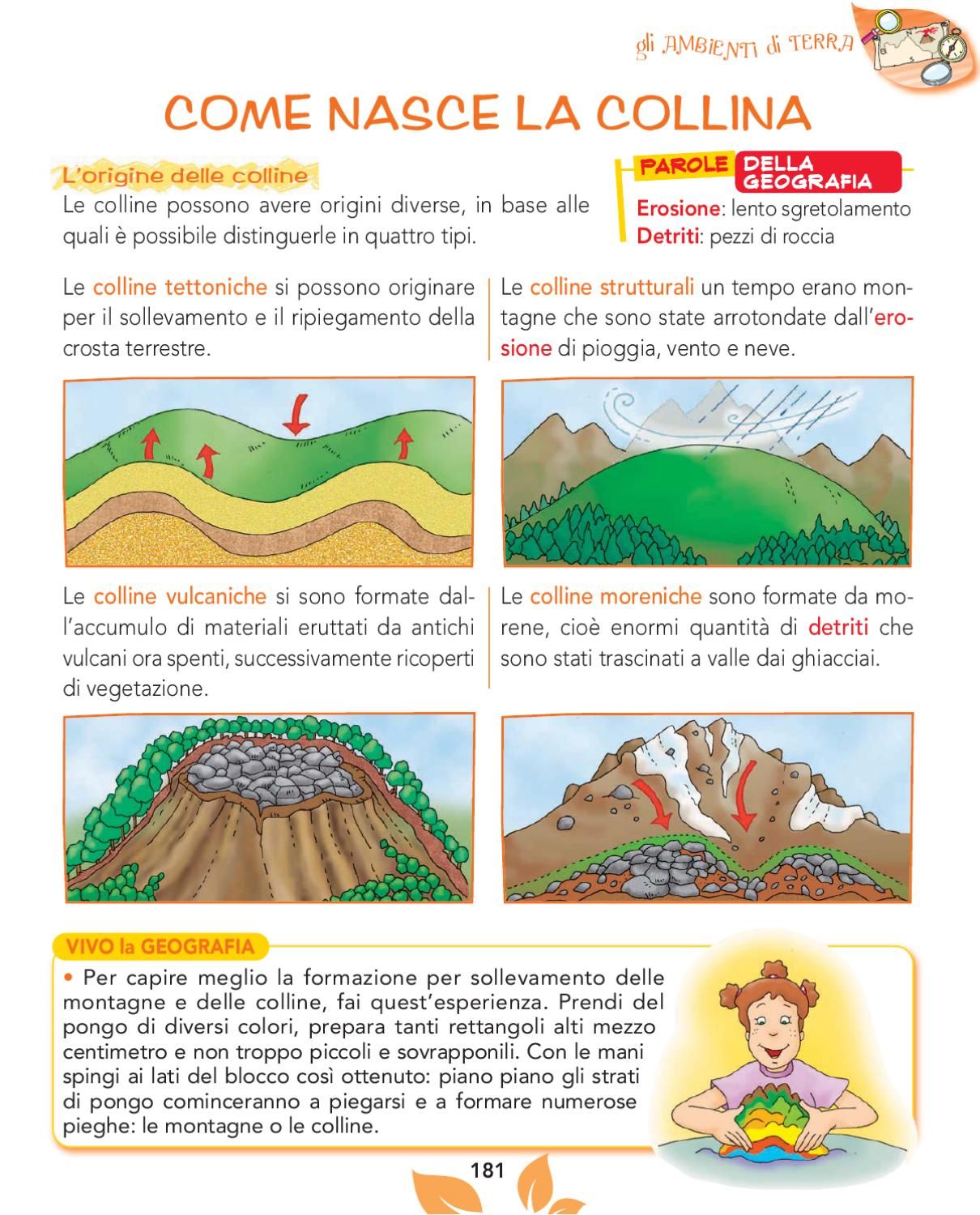 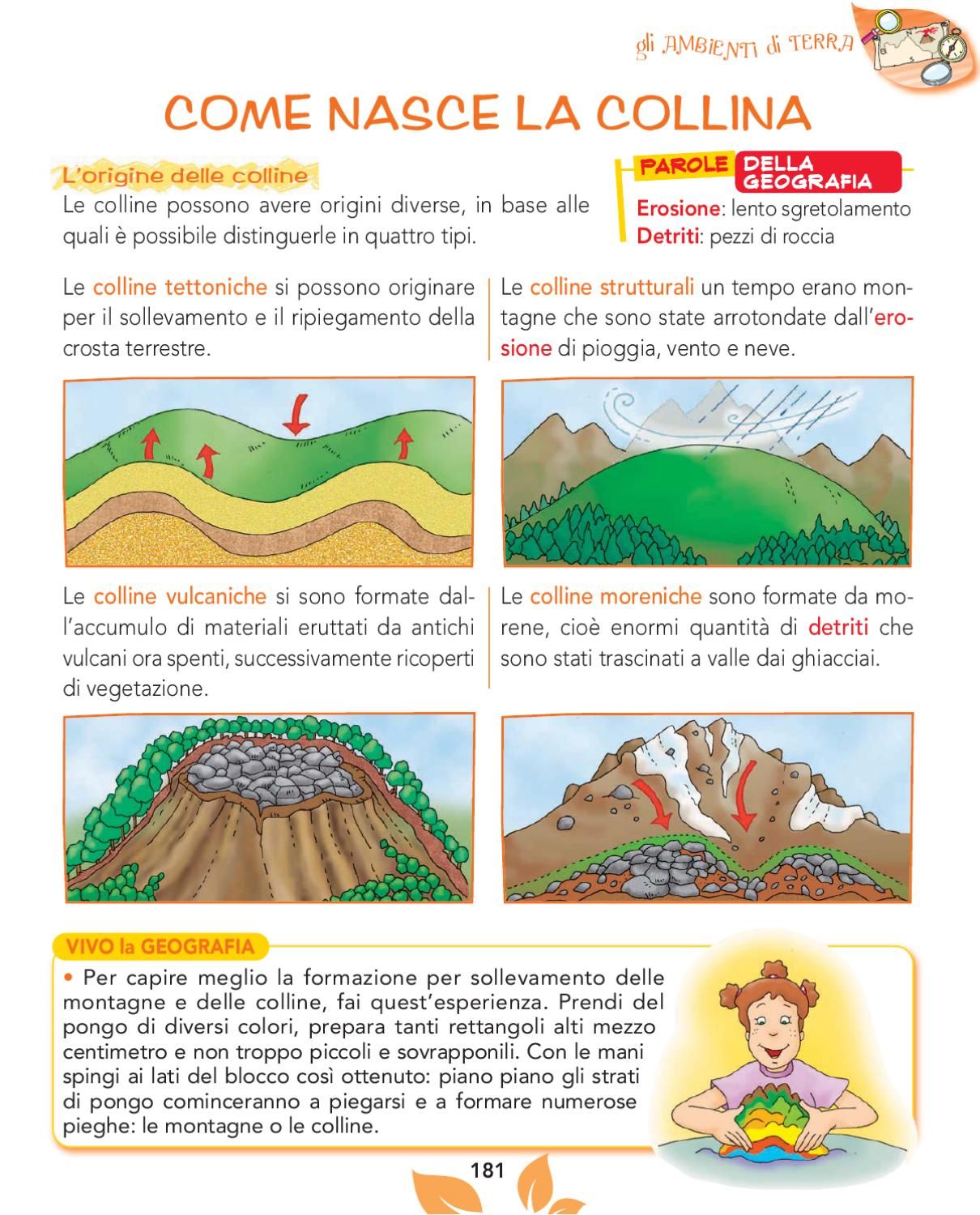 La collina: il video
Flora e fauna della collina
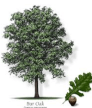 La flora tipica delle colline è costituita da boschi di querce, castagni, noccioli, aceri   e faggi.
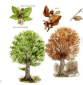 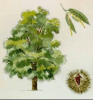 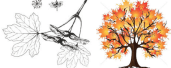 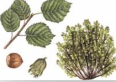 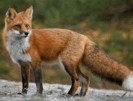 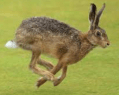 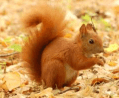 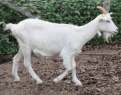 Nei boschi delle colline si trovano lepri   , cinghiali  , volpi   e scoiattoli   , nei prati pascolano mucche, pecore, capre e maiali allevati dall’uomo.
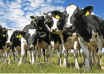 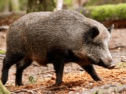 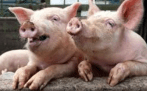 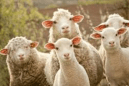 La vita in collina
In collina il clima è più mite rispetto a quello della montagna, fa meno freddo. I fianchi della collina non sono molto ripidi.  Le colture più adatte all’ambiente collinare sono quelle della vite, dell’ulivo e degli alberi da frutto. Sui pendii più fertili sono coltivati anche ortaggi (prodotti dell’orto) e cereali. Nelle parti più ripide gli uomini hanno costruito dei terrazzamenti che sono la sistemazione a ripiani per trattenere, sostenere e coltivare un terreno in forte pendio
Oltre all’attività agricola sono sviluppate anche attività artigianali e piccole industrie dove si trasformano i prodotti coltivati con l’agricoltura.Negli ultimi anni si è diffusa una nuova attività legata la turismo: l’agriturismo.
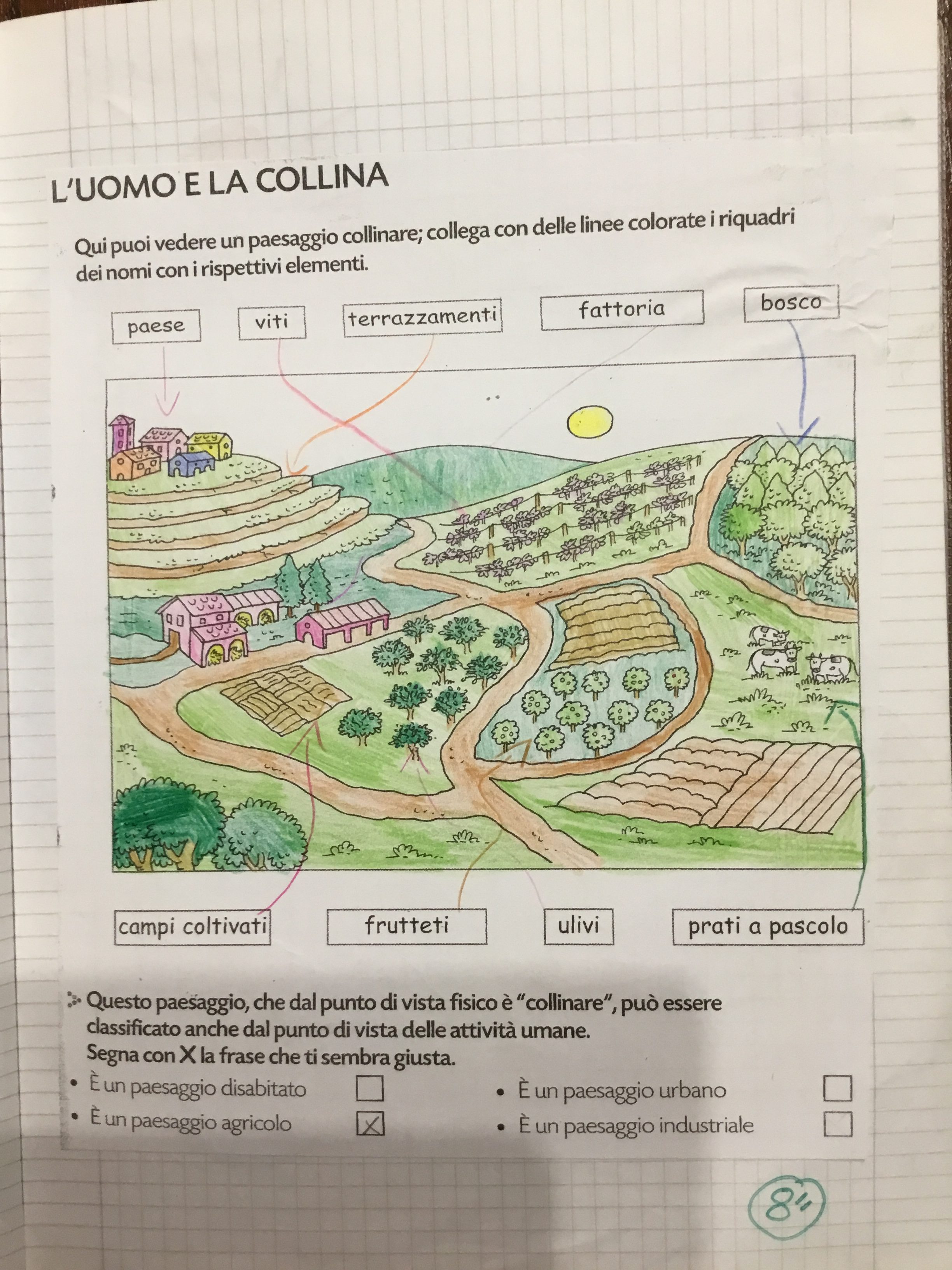